Social Security and the MTBPS
The Future Trajectory of Social Grant Spending and SRoD in 2022
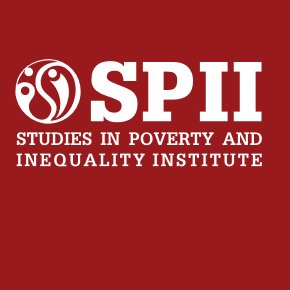 The South African Socio-economic Condition
Unemployment is at an all-time high with a rate of 44.4% - virtually half the labour market. Many jobs are not decent jobs, with a rising working poor.
44% of Black Africans, 41% of Black  African women and 65% of youth are unemployed
Long term (permanent) unemployment is the norm.
11.4  Million South Africans are currently battling starvation (3 million of whom are children)
37% of households  regularly run out of money for food
People of working age group (18 – 59 years) are without any social assistance
Access to social security and social assistance is a Constitutional right, subject to available resources.
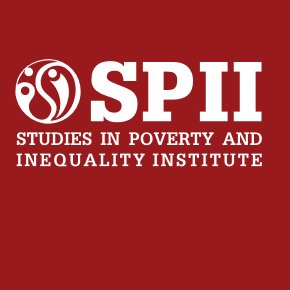 Social Security and Livelihoods
Expansion of social security has been the single most successful tool through which the post-apartheid South African government has reduced poverty and improved the average standards of living in South Africa
Increasing access to housing and basic services e.g. health and sanitation
Deracialisation and expansion of social assistance grants to the aged and for child support
Social security, particularly cash grants, has been more successful than any other economic policy measures implemented by government in improving average livelihoods in South Africa 
Business friendly economic policies, Investment and employment incentives, public works programmes, industrial policy, etc.
However, government is reluctant to acknowledge the merits of its success in fighting poverty through social security measures and grants 
Instead, it continues to voice concern about grants creating dependency – a myth, and refers to job creation as if that were feasible to absorb the millions of excluded people.
It comes down to fiscal framework and what resources are made available: SPII and others have shared research that shows it is a repeated refusal to consider alternative approaches that condemns millions of rights holders in SA to misery, lack of hope.
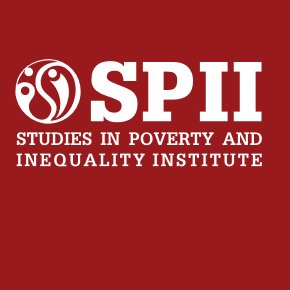 Social Assistance Grants
Social Relief of Distress Grant (SRoD)
Although it existed as an exceptional category of grant in the Social Assistance Act of 2004, it was first introduced in March 2020 for 6 months to be paid to individuals who are currently unemployed, do not receive any form of income, social grant or UIF payment etc.
During the first iteration of the grant, almost 10 million applications were received by SASSA with just over 6 million approved for payment to the tune of R24 billion. . Women care care givers were excluded a massive blow for rights and well being of women.
SRoD was reintroduced in August 2021 until March 2022 – following  socio-political unrests of July 2021.
As at 10 November 2021, a total of 14 527 226 applications have been received by SASSA.
The age group 18 to 35 years (total of 8 784 967 which is 61% of the total number of applications) remains the largest number of applicants.
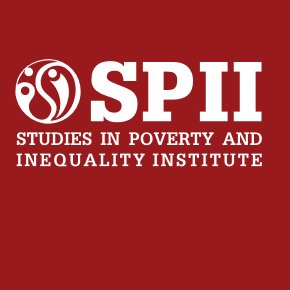 Social Relief of Distress Grant (SRoD) (cont…)
Push from civil society and the Department of Social Development for extension of SRoD into a Basic Income Grant (BIG).
Conflicting remarks between President Cyril Ramaphosa and Minister of Finance, Enoch Godongwana concerning the BIG: 
President: the government is considering the feasibility of introducing a permanent basic income grant beyond the end of the SRoD grant in March 2022. This will validate our people and show them that we are giving serious consideration to their lives.
Minister of Finance:  we should rather use the funds to help employ black youth, rather than deliver another hand-out. The SRoD is ending at the end of March 2022.
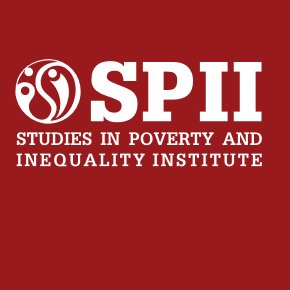 Projected Spend on Social Security and Social Grant – FY2022 - 2024
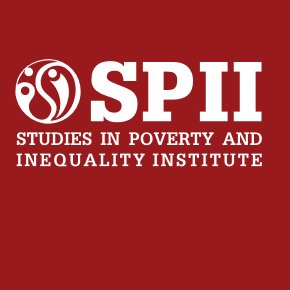 UN ICESCR Response to SA Government Report on SERs
Preparation of a composite index on the cost of living – Assessment: Insufficient progress. The State party’s follow-up report in respect of this recommendation indicates that the Consumer Price Index (CPI) serves as the composite index on the cost of living. However, the Committee notes that, according to information at its disposal, the CPI is inadequate and cannot be used as an instrument to measure an adequate standard of living. 
Access to social assistance for adults between 18 and 59 years of age – Assessment: Insufficient progress. The Committee further notes the information provided by the State party on the start of policy work for income support for adults between 18 and 59 years of age with little or no income, including the consideration of a universal Basic Income Grant. However, the Committee notes that, according to information received, this policy work remains insufficient and the State party does not provide detailed information.
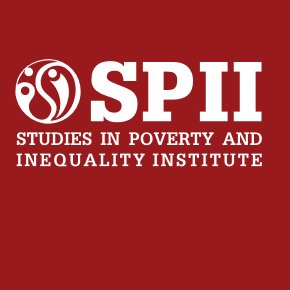 Way Forward – What Do We Need?
A recommitment by government to fulfil its Constitutional obligations, particularly in relation to Section 27(1)(c):  Everyone has the right to have access to – (a) heath care services, including heath care; (b) sufficient food and water; and (c) social security, including, if they are unable to support themselves and their dependants, appropriate social assistance. 
A commitment to the implementation of a BIG and its extension to children under 18 as part of a broader economic stimulus package for the next three financial years – incremental implementation at FPL of R624 in 2022, LBPL in 2023 and UBPL in 2024.
The cost implications of such a proposal – the implementation of both the BIG and CSG – would be R254.7 billion at the FPL; R365.9 billion at the LBPL and R552.7 billion at the UBPL.
Based on an economic multiplier of 1.5 (the additional GDP generated by each rand of spend), the sustained stimulus to the economy would result in an annual average GDP growth rate of 4.5% during this three year period.
In terms of job creation, the economy could create almost 4 million jobs during this period – 1.3 million in 2022/2023; 0.9 million in 2023/2024; and 1.5 million in 2024/2025.
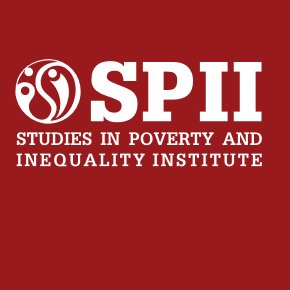 Way Forward – What Do We Need? (cont…)
The claw-back from from VAT, income tax and additional tax collections on GDP growth would cover the majority costs of implementing the BIG (65% of the gross costs of the BIG and the CSG proposal in 2024/2025)
A BIG is realistic and affordable
A commitment to South Africans’ dignity NOW!